Zdravotnictví a Systém ochrany a podpory zdraví
Zdravotnictví a Systém ochrany a podpory zdraví
2
Systém ochrany zdraví vs. Systém zdravotní péče
Systém ochrany a podpory zdraví (definice WHO)
Zdraví populace jako organizovaná snaha
Nový společenský institut
Německo – konec 19 století
Jiné státy – první polovina 20. století
Zdravotní systém jako nástroj k realizaci lidských práv
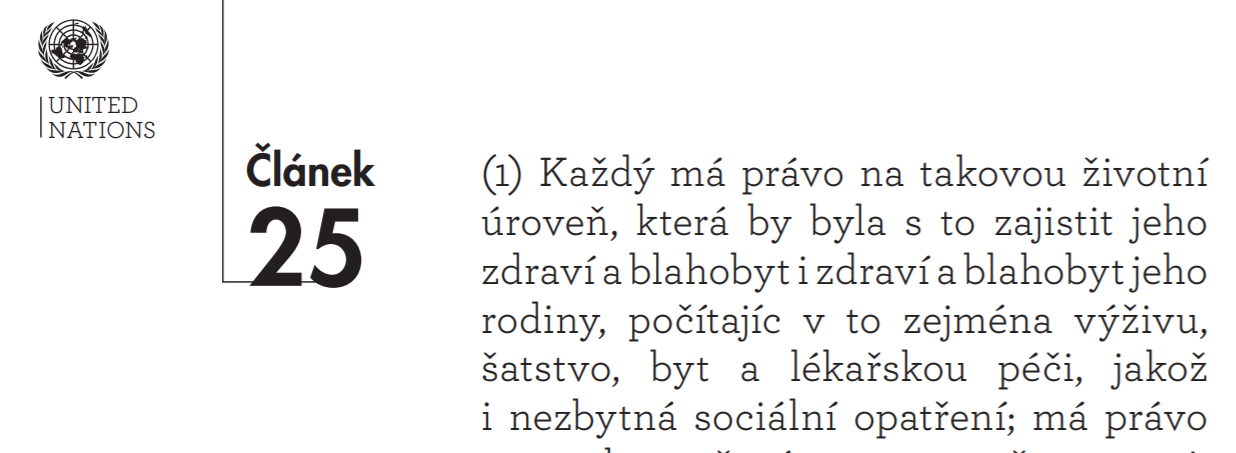 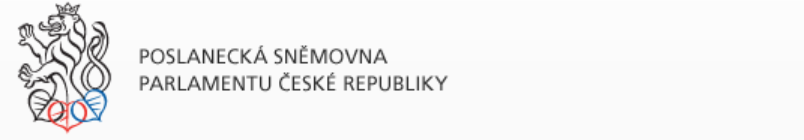 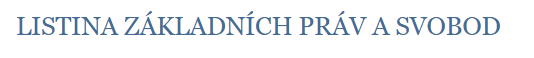 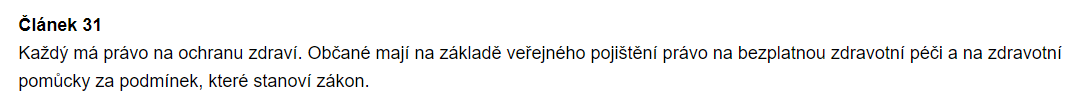 Veřejné zdravotnictví
Zdravotní péče (service delivery)
1. K efektivní organizaci zdravotní péče je potřeba
2. Lidské zdroje ve zdravotnictví musí být
3. Informace
4. Zdravotnické prostředky, léky a technologie
Účinnost
Vědecky ověřené výsledky
Bezpečnost
Přínosy převažují nad vedlejšími účinky
Efektivita a nákladová efektivita
Levné v porovnání s jinými metodami
5. Financování
6. Vedení a řízení
Veřejná politika
Priority, Strategie, Řízení
Dohled 
Zpracování informací a zpětná vazba
Spolupráce s dalšími sektory
Napříč sektory – Integrovaný záchranný systém, Systém sociální péče
Právní normy
Omezující i motivující
Systémovost
Redukce duplicit a neúčelných nákladů
Odpovědnost
Transparentní rozhodovací procesy, odpovědnost jednotlivců
Organizace poskytování zdravotních služeb a řízení zdravotnictví
15
Odpovědné instituce s celostátní působností
Vláda ČR
Ministerstvo zdravotnictví
SÚKL
Státní ústavy/ ústavy/ centra
Fakultní nemocnice
Státní zdravotní ústav a Krajské hygienické stanice
Institut postgraduálního vzdělávání
Ústav zdravotnických informací a statistiky ČR
Zdravotní pojišťovny
16
Ministerstvo zdravotnictví - agendy
Státní ústav pro kontrolu léčiv
Samostatné právní subjekty
Hlavním úkolem všeobecné zdravotní pojištění
Výběr pojistného od plátců
Úhrady zdravotních služeb poskytovatelům zdravotních služeb
Povinnost vytvořit síť poskytovatelů
Služby poskytovány efektivně a v dostatečné kvalitě
Časová a místní dostupnost
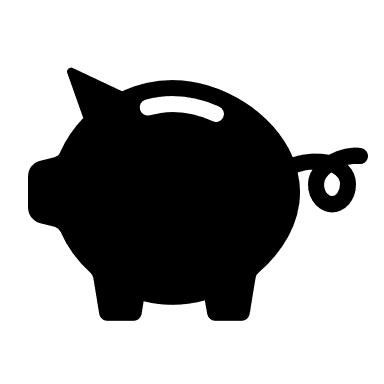 Zdravotní pojišťovny
19
Pojišťovny Časová a místní dostupnost služeb
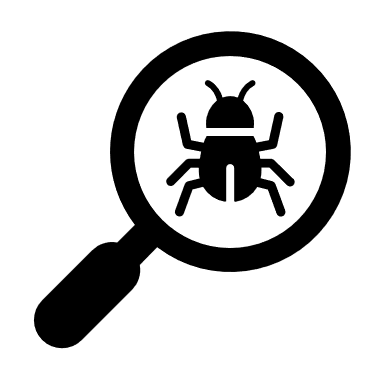 Hygienické stanice a zdravotní ústavy
opatření k předcházení vzniku a zamezení šíření infekčních onemocnění
kontroly dodržování hygienických požadavků
státní zdravotní dozor v oblasti potravin 
informační epidemiologické systémy
nařízení při epidemii a nebezpečí jejího vzniku
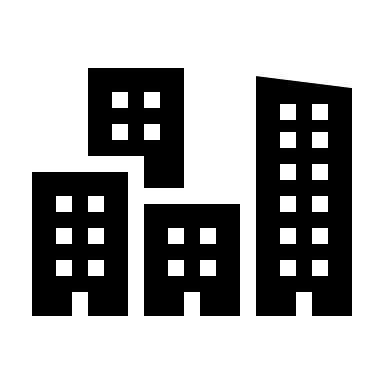 Kraje a Obce
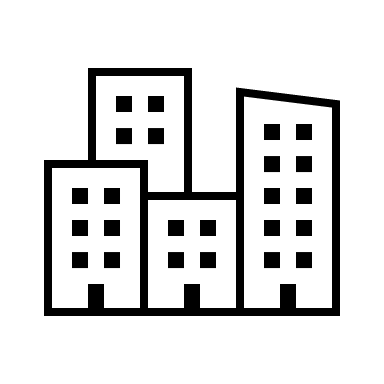 přímé kompetence obligatorní
zákonné kompetence a povinnosti vyplývající z právního řádu ČR v oblasti zdravotnictví (veřejného zdraví a zdravotních služeb)
přímé kompetence fakultativní
kompetence vyplývající z postavení kraje jako veřejnoprávní korporace (oblast poskytování zdravotních služeb zřizovanými příspěvkovými organizacemi nebo zakládanými obchodními společnostmi, oblast dotací a případné přímé finanční spoluúčasti)
nepřímé kompetence
postavení kraje jako veřejnoprávní korporace ke všem subjektům v oblasti veřejného zdraví a poskytování zdravotních služeb;
Kompetence krajů
Kompetence krajů – přímé obligatorní
V samostatné působnosti
zajištění dostupnosti zdravotnické záchranné služby
zajištění služby protialkoholní a protitoxikomanické záchytné stanice
V přenesené působnosti
organizaci a zajištění lékařské pohotovostní služby
lékárenské pohotovostní služby
pohotovostní služby v oboru zubní lékařství
organizace a zajištění prohlídek těl zemřelých mimo zdravotnické zařízení
Kompetence krajů – přímé obligatorní
V přenesené působnosti dále krajský úřad
rozhoduje o udělení oprávnění k poskytování zdravotních služeb;
vyhlašuje a organizuje výběrová řízení před uzavřením smlouvy se zdravotní pojišťovnou u ambulantní péče;
vyřizuje stížnosti na poskytovatele zdravotních služeb v případě, kdy osoba, která podala poskytovateli stížnost, s jejím vyřízením poskytovatelem nesouhlasí (viz dále);
přezkoumává zdravotní posudky vydávané poskytovateli zdravotních služeb na svém území;
zajišťuje na požadavek ředitele krajského vojenského velitelství lékaře a ostatní zdravotnické pracovníky a materiální zabezpečení lékařských prohlídek do odvodních komisí (v případě vyhlášení stavu ohrožení státu nebo válečného stavu).
Kompetence krajů – přímé fakultativní
výkon zřizovatelských a zakladatelských funkcí ve vztahu k právnickým osobám – k organizacím a společnostem v oblasti zdravotnictví (které poskytují zdravotní služby)
poskytování dotací spolkům, humanitárním organizacím a jiným právnickým a fyzickým osobám působícím na území kraje v oblasti zdravotnictví
stěžejní pro podporu zdraví (zlepšení zdravotního stavu obyvatelstva kraje) a rozvoje zdravotních služeb na území kraje.
Kompetence krajů – veřejný zájem
vyjednávání o tvorbě sítě poskytovatelů zdravotních služeb na území kraje (přímá obligatorní kompetence daná zdravotním pojišťovnám)
vyjednávací pozice kraje při spolupráci s pacientskými organizacemi při prosazování práv pacientů (garance časové a místní dostupnosti, zákaz diskriminace atp.)
využití vyjednávací pozice kraje v evropských strukturách (např. čerpání evropských dotačních titulů pro rozvoj zdravotnické infrastruktury)
Obce a města
Zabezpečují všechny úkoly spojené s funkcí zřizovatele svých zdravotnických zařízení
Ve svých územních obvodech řídí v samostatné působnosti ochranu před alkoholismem a jinými toxikomaniemi
Uplatňování zdravotní politiky v rámci hospodaření obce
28
Stavovské organizace
Česká lékařská komora
Česká stomatologická komora
Česká lékárenská komora
Další významní aktéři (viz předchozí slidy)
Definujte zápatí – název prezentace nebo pracoviště
30